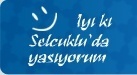 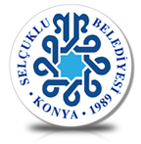 SELÇUKLU BELEDİYESİ İKLİM DEĞİŞİKLİĞİ VE SIFIR ATIK MÜDÜRLÜĞÜ
ÇEVRE NEDİR?
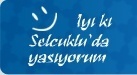 İçinde bulunduğumuz canlı, cansız tüm varlıkların birbirleri ile ilişkilerini içine alan ortama çevre diyoruz. 

Çevrenin doğal yapısı ve bileşiminin bozulması, değişmesi, bu durumdan 
   canlı, cansız tüm varlıkların 
   olumsuz yönde
   etkilenmesini ise
   çevre kirliliği olarak
   tanımlıyoruz.
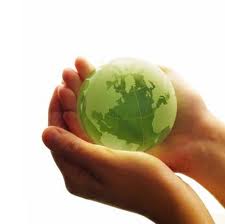 ÇEVRE SORUNLARI NELERDİR?
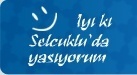 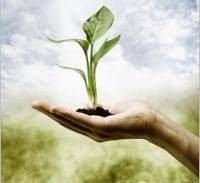 Hava Kirliliği Sorunu
Su Kirliliği Sorunu
Toprak Kirliliği Sorunu
Gürültü Kirliliği Sorunu
Çöp Sorunu
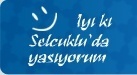 ÇEVRE KİRLİLİĞİNİN NEDENLERİ?
Hızlı nüfus artışı
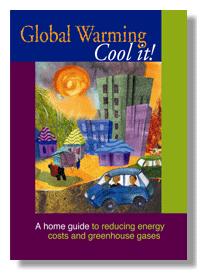 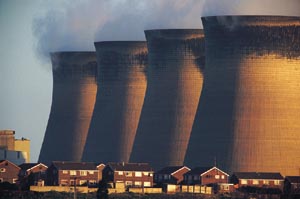 Plansız sanayileşme
Plansız kentleşme
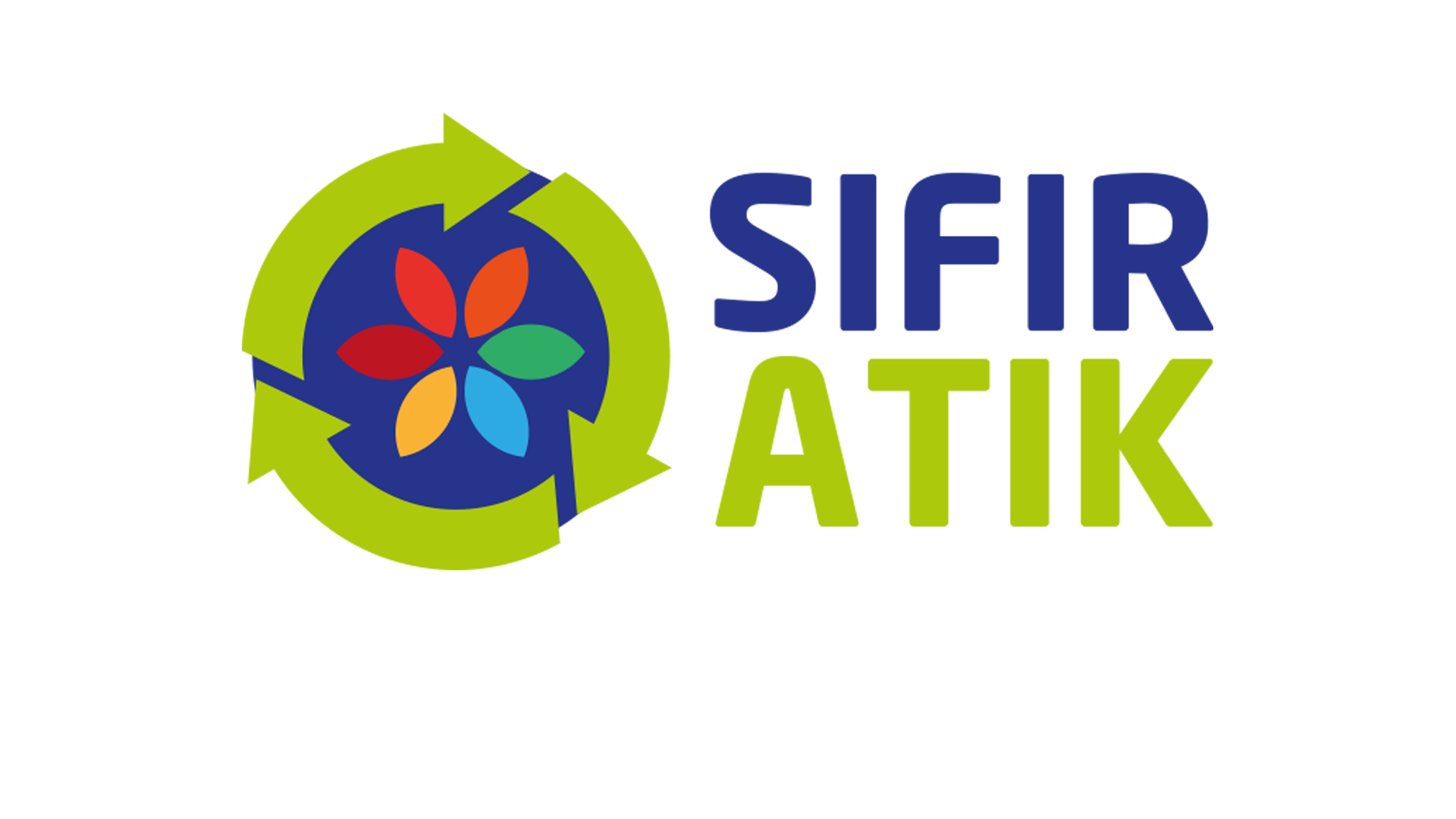 NEDİR?
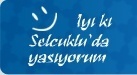 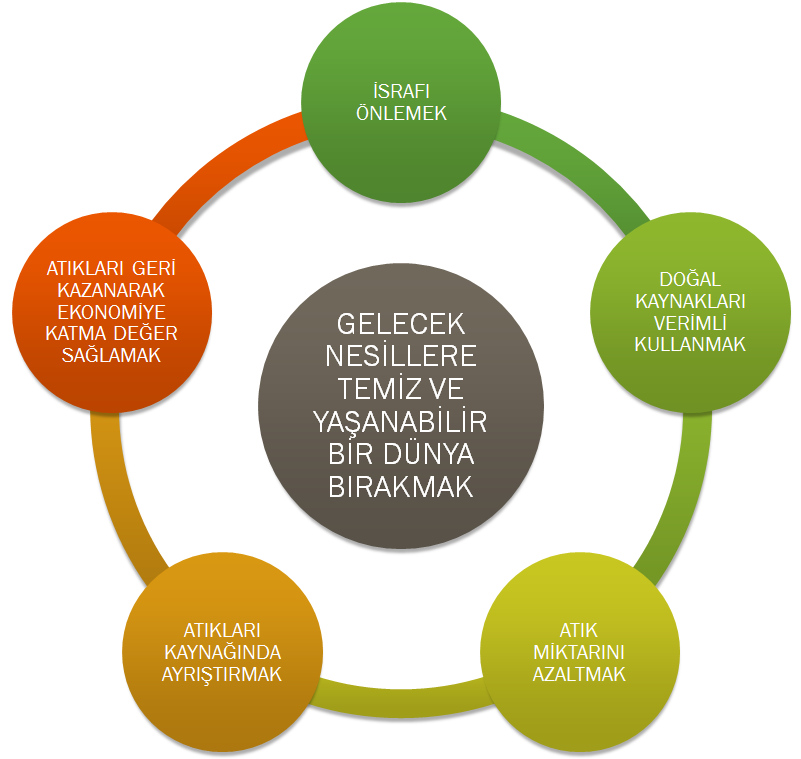 NEDEN
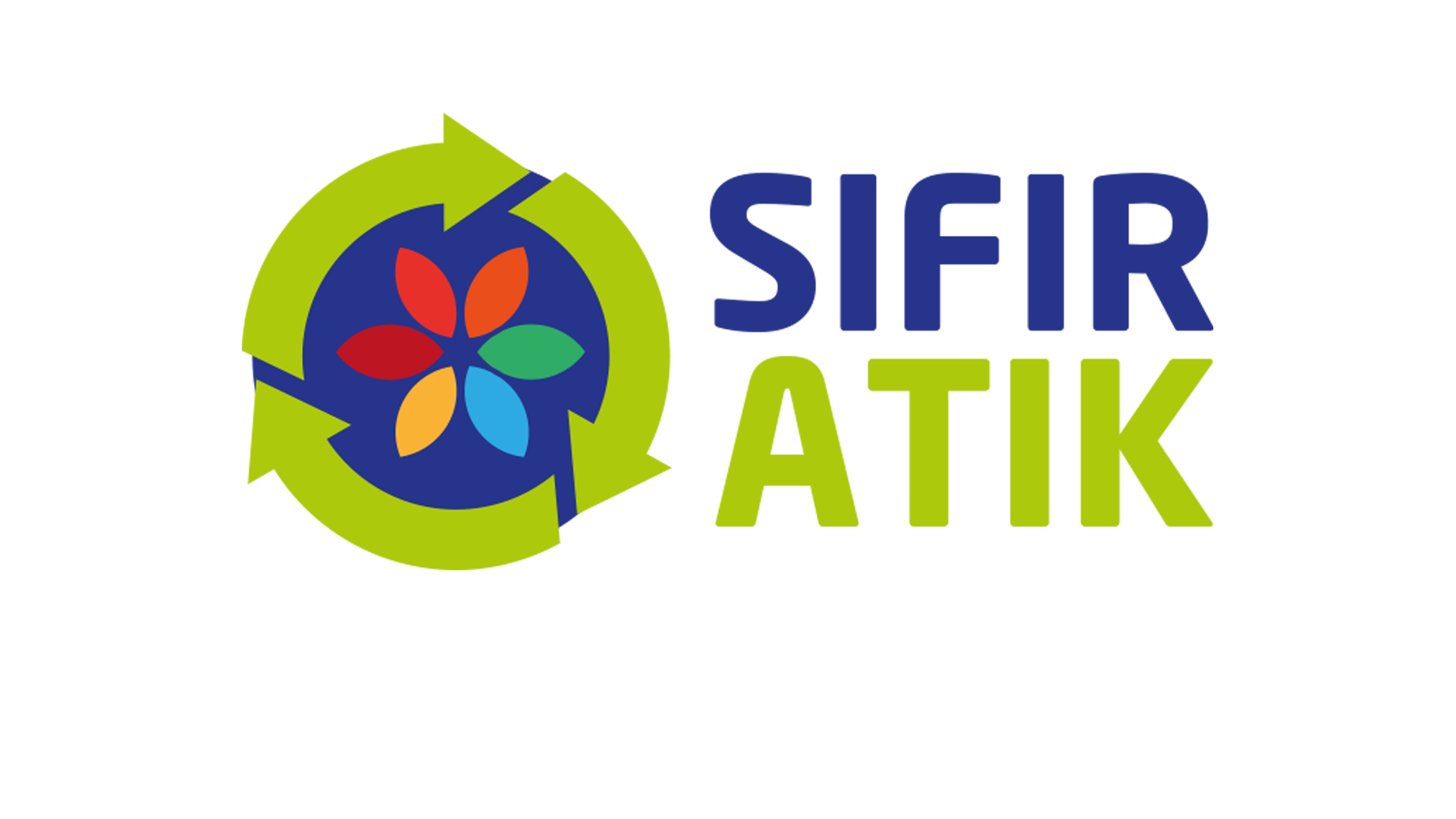 NÜFUS 
SANAYİLEŞME
KENTLEŞME 
TÜKETİM
KAYNAKLAR
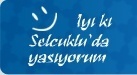 AMBALAJ NEDİR?
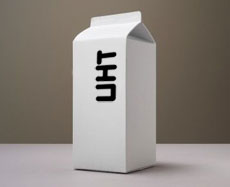 İçine konulan ürünü koruyan, temiz ve sağlıklı olarak muhafaza etmemize yarayan ayrıca taşınmasını kolaylaştıran değerli malzemelere ambalaj denir.
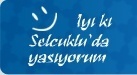 AMBALAJ ATIKLARI ve GERİ DÖNÜŞÜMÜN ÖNEMİ
1 kişi 1 günde 1.17 kg çöp üretir.
Bu çöpün %20’si ambalaj atığıdır.
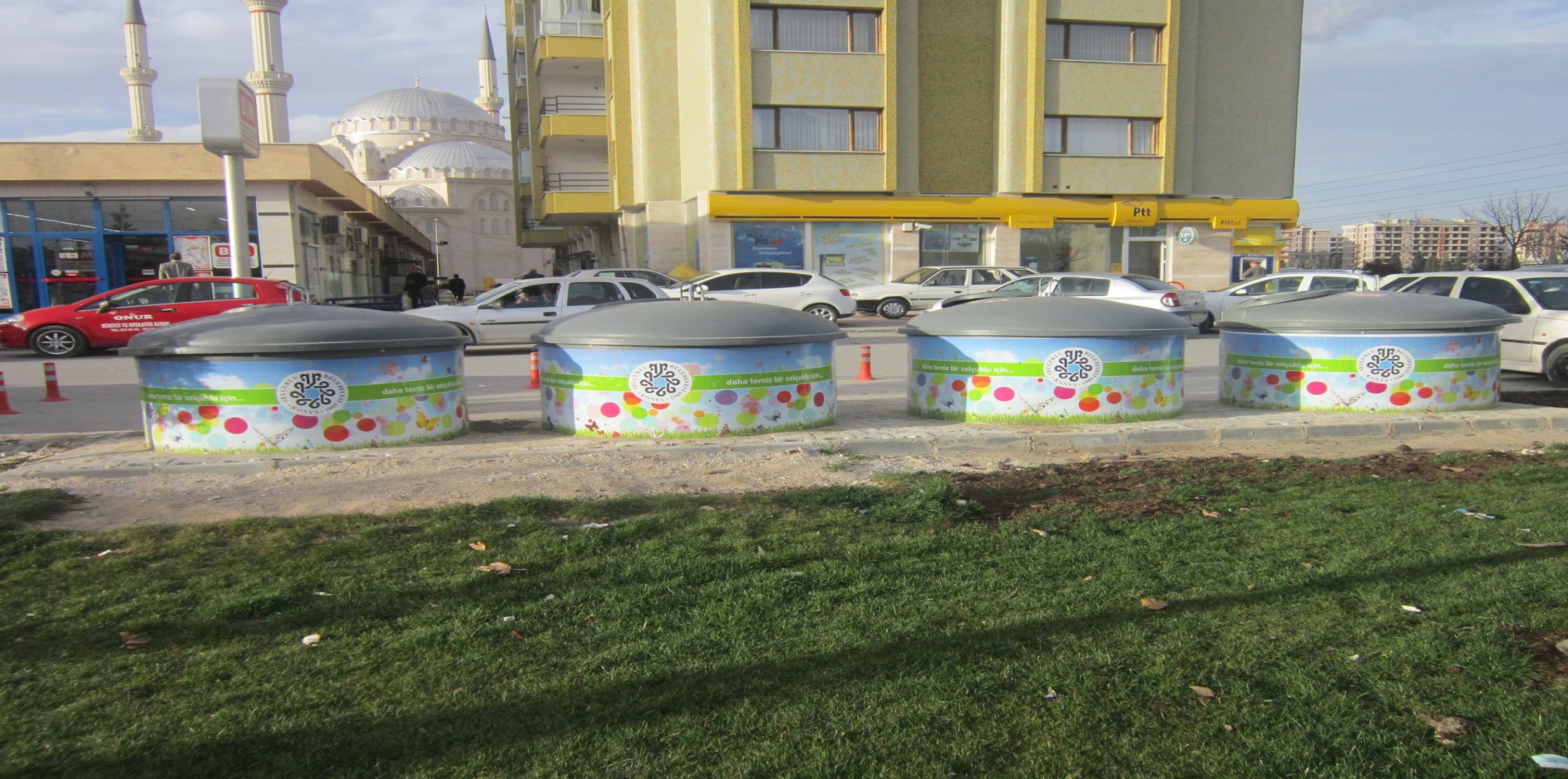 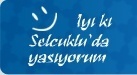 GE
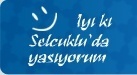 AMBALAJ ATIKLARI ve GERİ DÖNÜŞÜMÜN ÖNEMİ
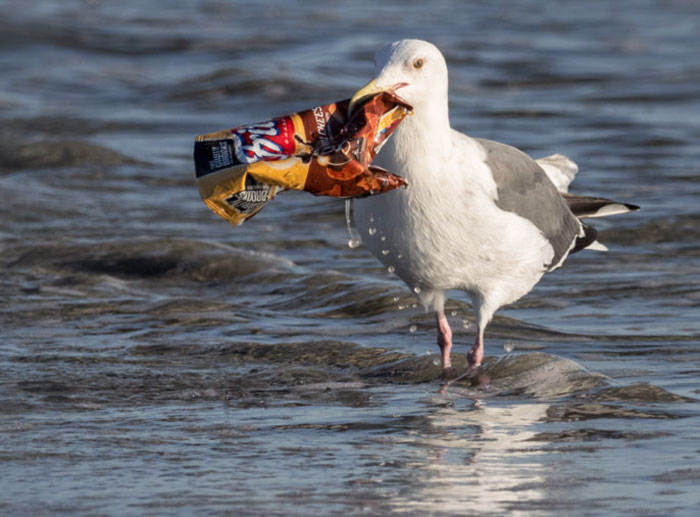 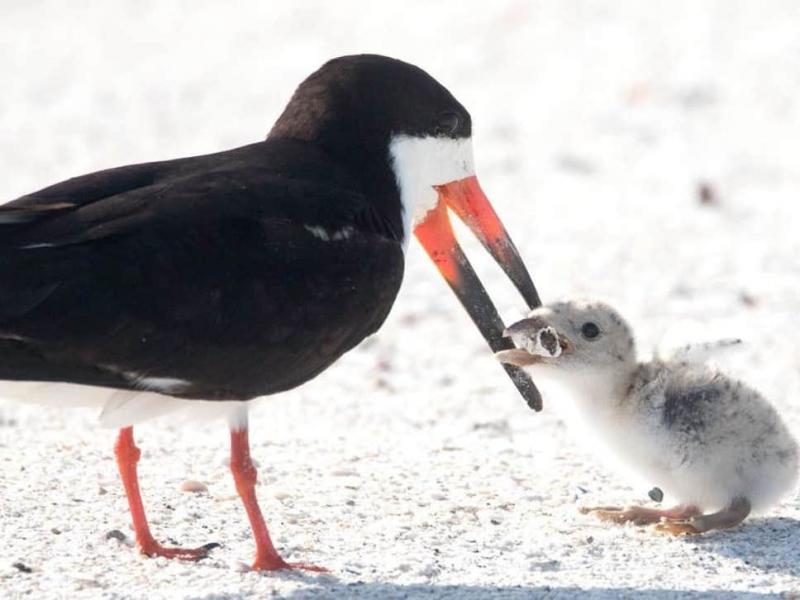 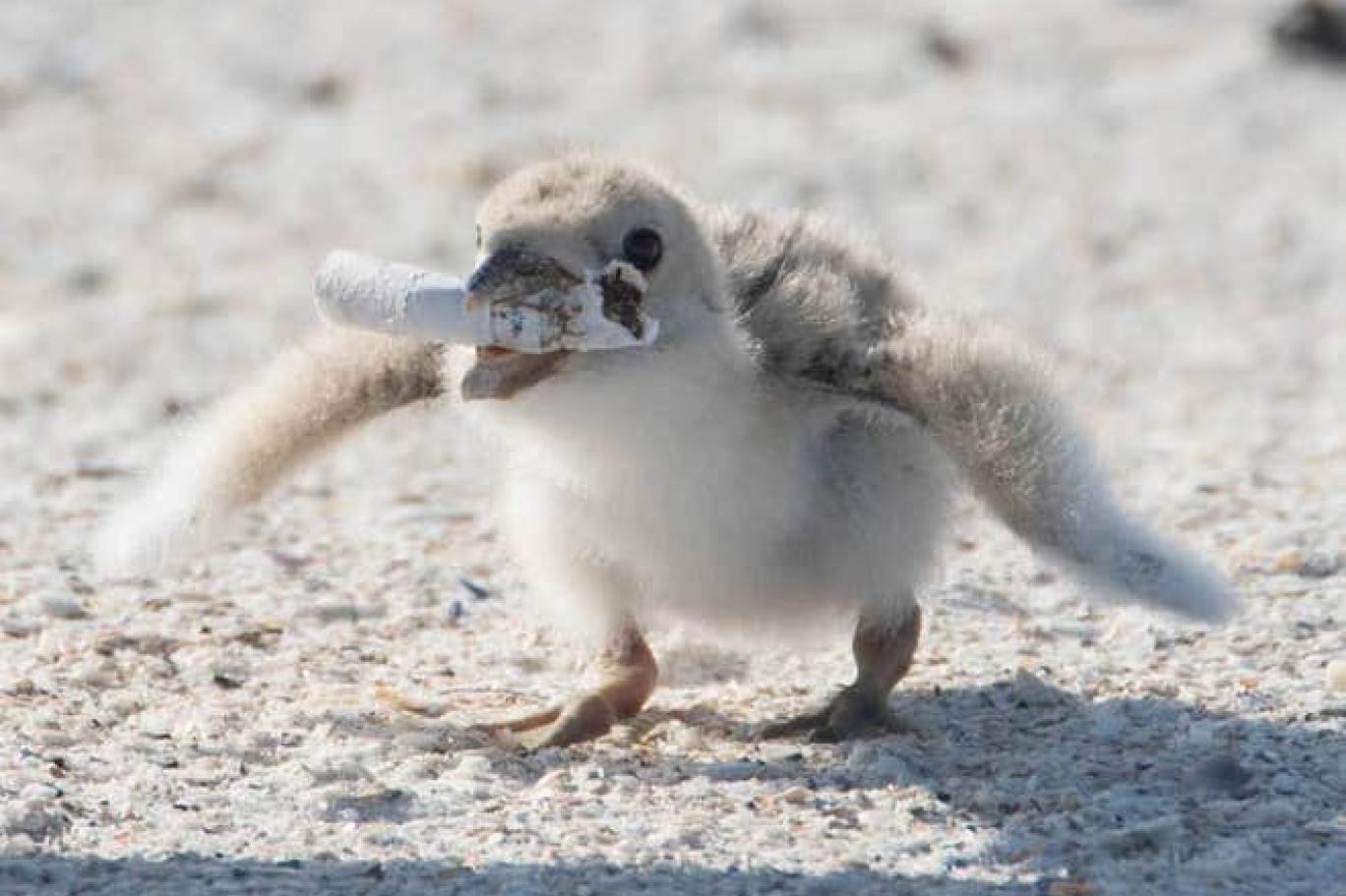 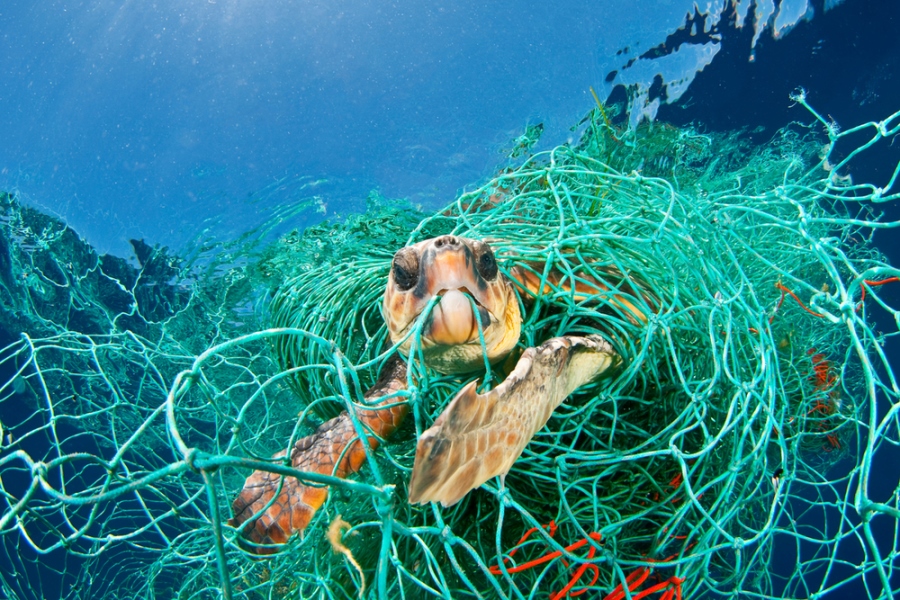 Güney Pasifik'teki ıssız Henderson Adası dünyanın en pis plajlarına sahip.Araştırmacılar, adada 37,7 milyon parça plastik çöp buldu.
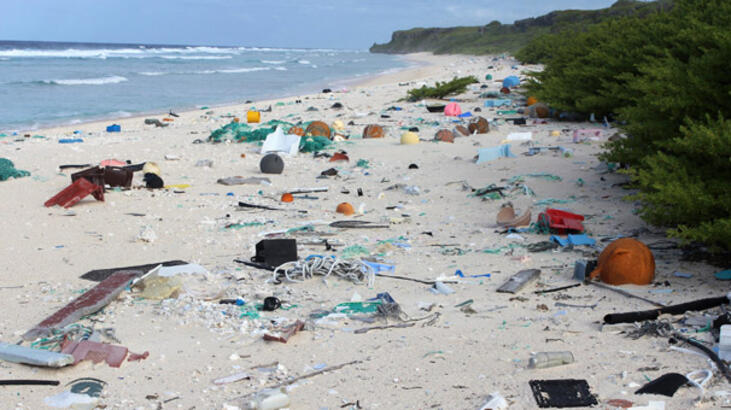 GERİ DÖNÜŞÜM
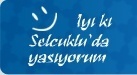 Tüketici tarafından kullanıldıktan sonra kullanım dışı kalan geri dönüştürülebilir atık malzemelerin hammadde olarak tekrar imalat süreçlerine kazandırılmasıdır. Yeniden değerlendirilme imkanı olan atıkların çeşitli fiziksel ve/veya kimyasal işlemlerden geçirilerek ikincil hammaddeye dönüştürülmesi ile üretim sürecine tekrar dahil edilmesi de geri dönüşümü tanımlar.
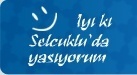 TEKRAR KULLANIM
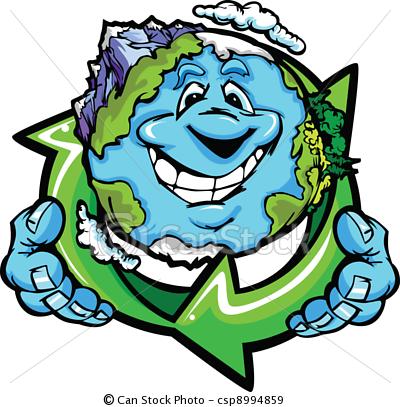 Ürünün, tüketicinin kullanımının sonrasında her hangi bir fiziksel/kimyasal veya biyolojik işleme tabi tutulmadan tekrar aynı amaç için değerlendirilmesi süreci, tekrar kullanım olarak nitelendirilebilir.
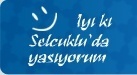 GERİ DÖNÜŞEBİLEN AMBALAJLAR
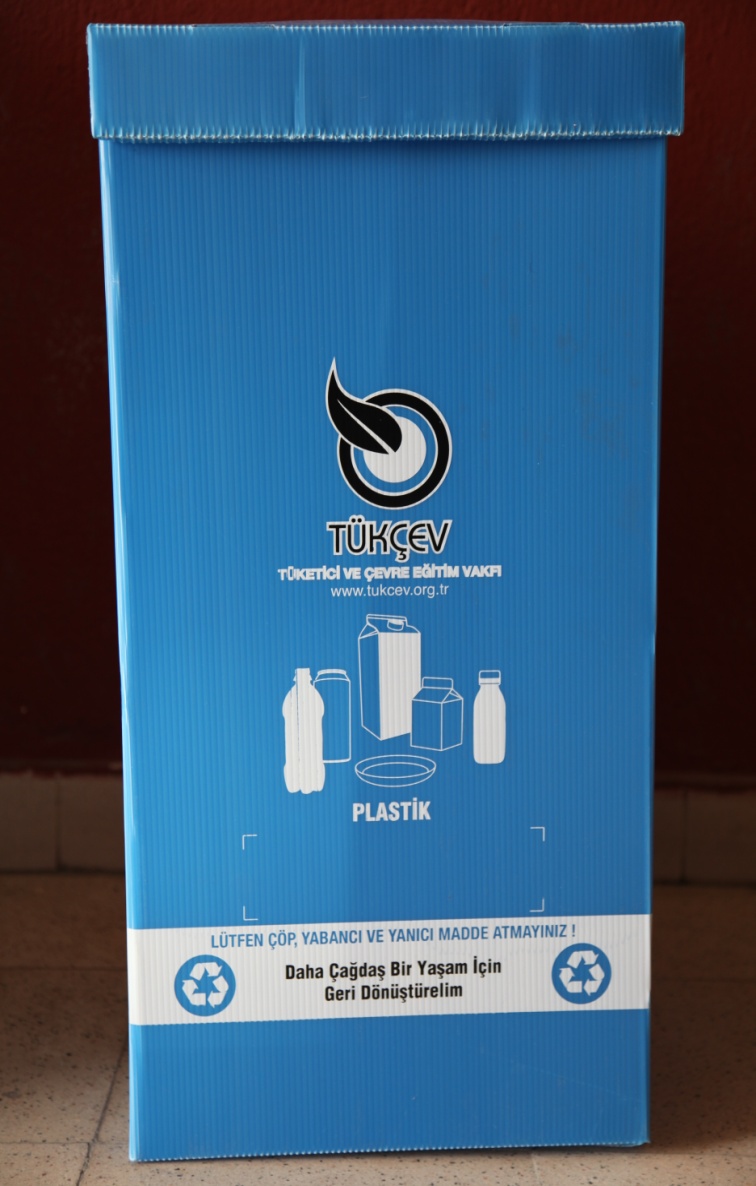 Plastik Ambalajlar
Metal Ambalajlar
Kağıt/Karton Ambalajlar
Cam Ambalajlar
Kompozitler
Ahşap
AMBALAJ ATIKLARI
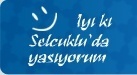 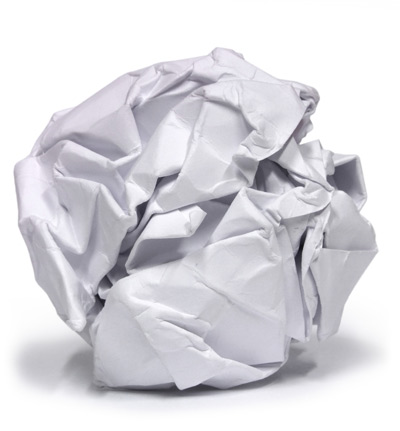 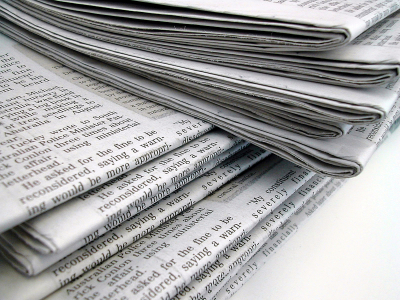 Kağıt - Kartonlar
AMBALAJ ATIKLARI
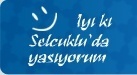 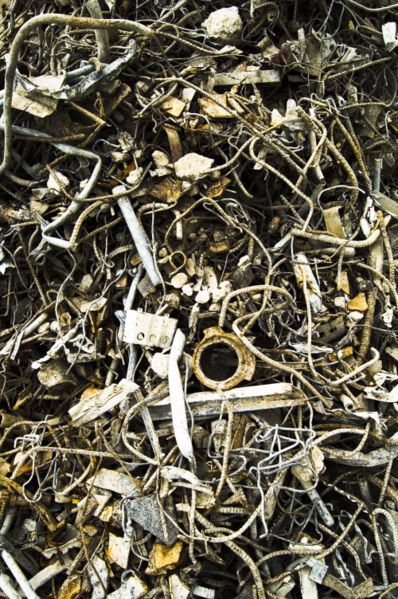 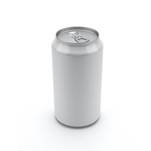 Metaller
AMBALAJ ATIKLARI
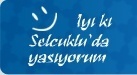 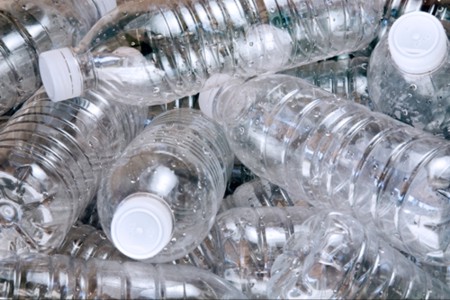 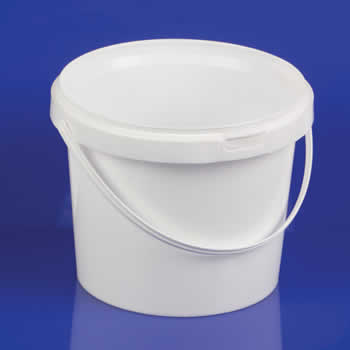 Plastikler
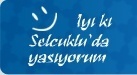 AMBALAJ ATIKLARI
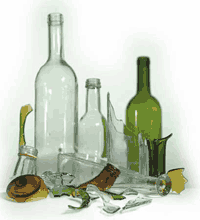 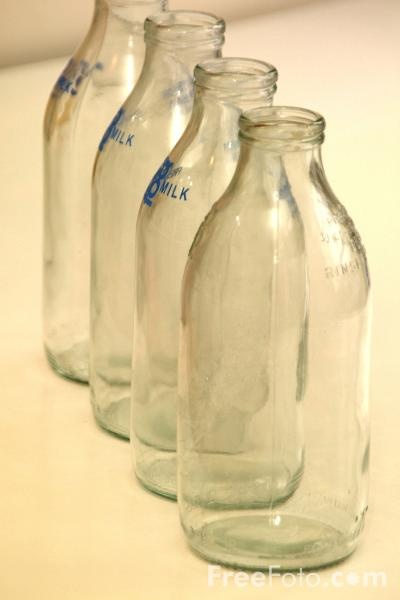 Camlar
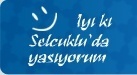 AMBALAJ ATIKLARI
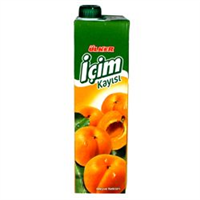 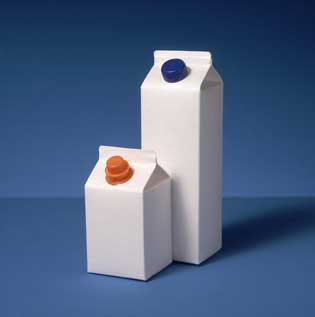 Kompozitler
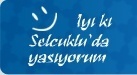 AMBALAJ ATIKLARI
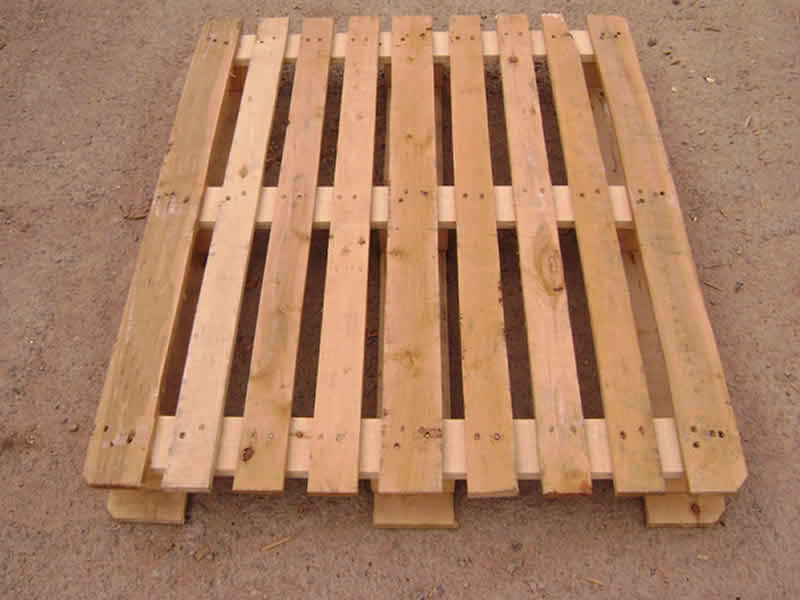 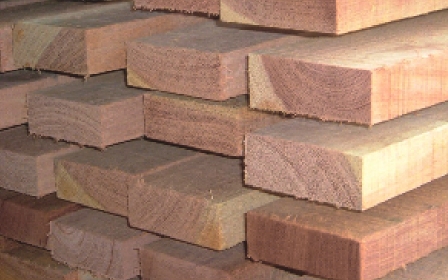 Ahşap
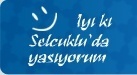 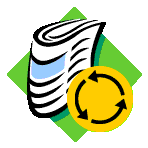 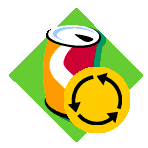 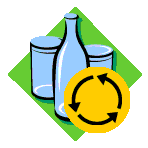 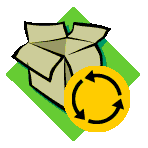 AMBALAJ ATIKLARININ TOPLANMASI
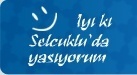 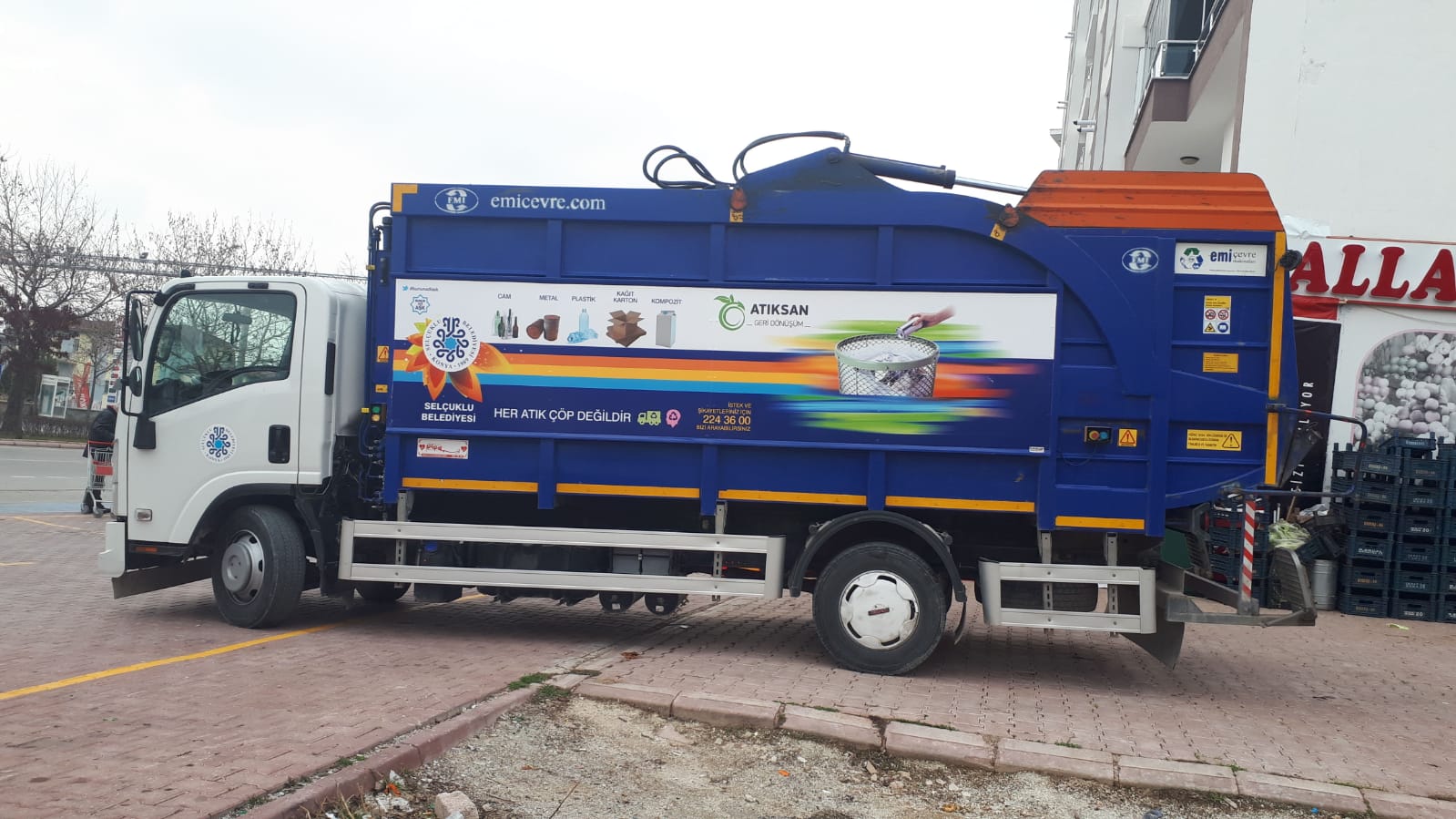 Biriktirilen ambalaj atıkları, belirlenen gün ve saatlerde, “Ambalaj Atığı Toplama Araçları”na teslim edilir.
LİSANSLI TOPLAMA AYIRMA TESİSİ
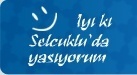 Tesise getirilen ambalaj atıkları türlerine göre ayrılır.
LİSANSLI TOPLAMA AYIRMA TESİSİ
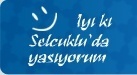 Türlerine göre ayrılan ambalaj atıkları balyalanarak geri dönüşüm tesislerine gönderilir.
ÇÖZÜM YÖNTEMLERİ
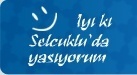 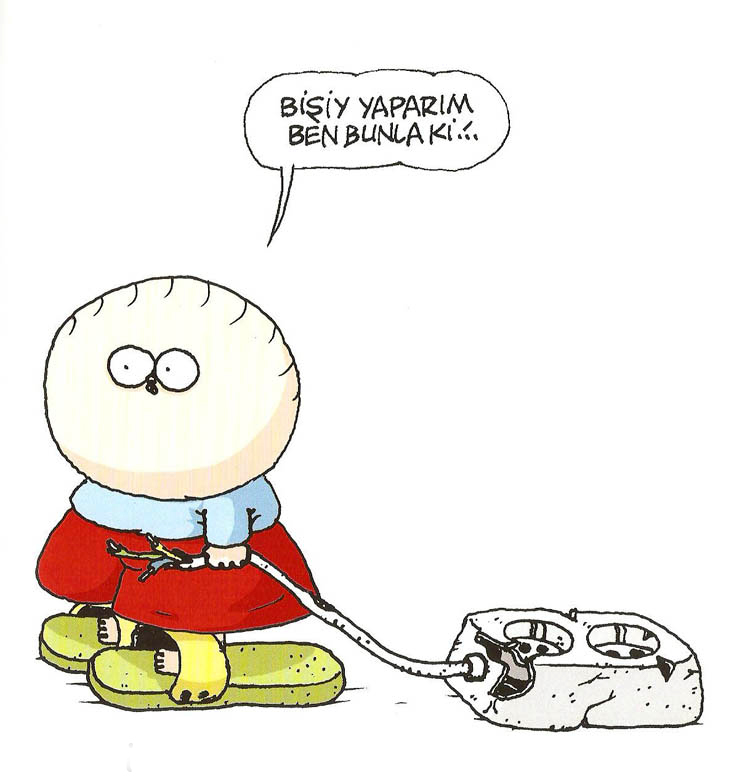 Tekrar Kullanım – 50’ler
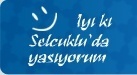 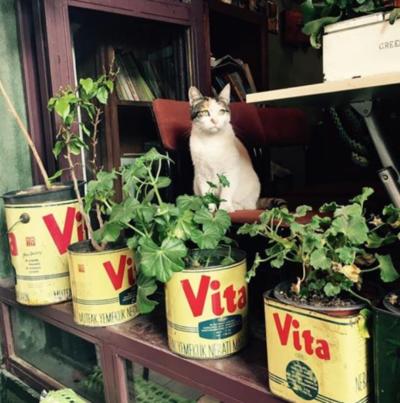 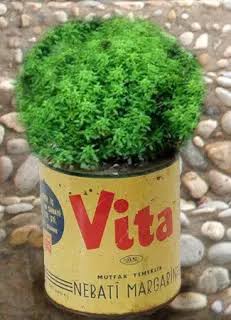 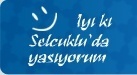 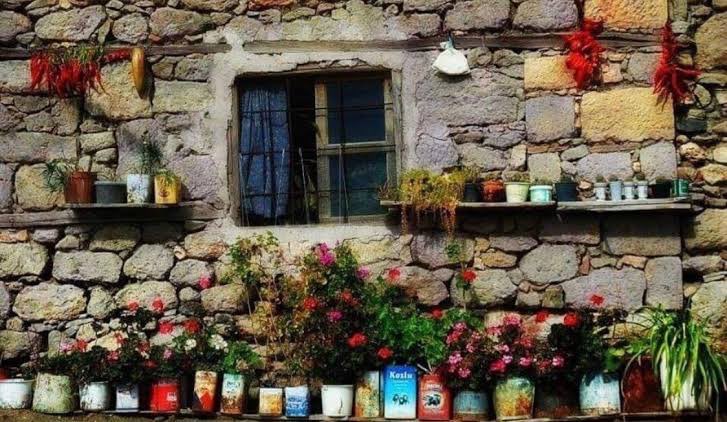 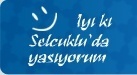 Tekrar Kullanım – 90’lar
TEKRAR KULLANIM – 90’lar
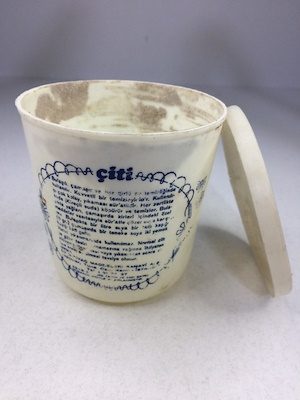 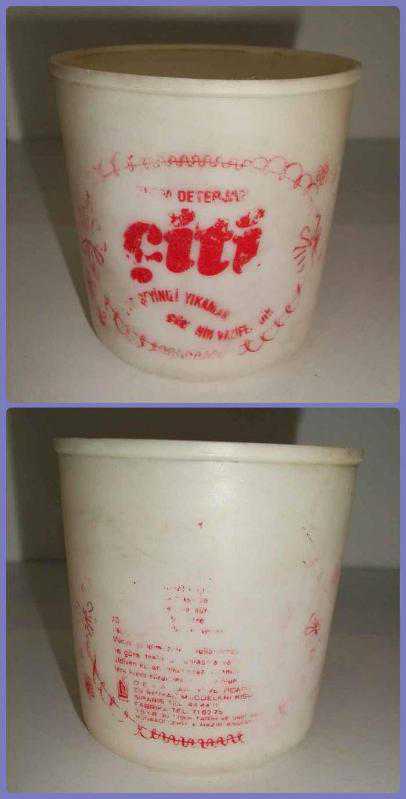 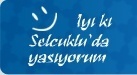 Tekrar Kullanım – 90’lar
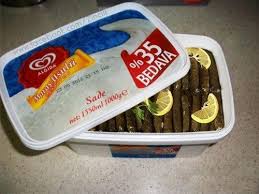 AZALTIM - 2015
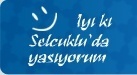 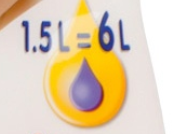 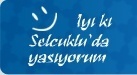 KAĞIT - KARTON GERİ DÖNÜŞÜMÜ
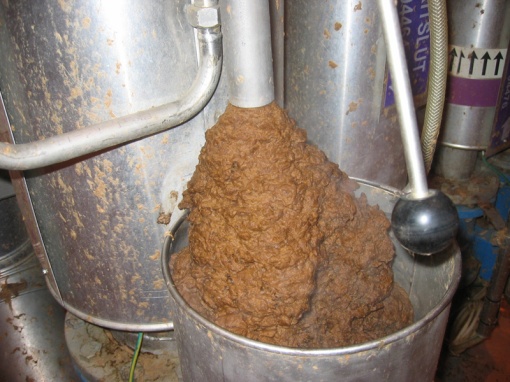 Karton
Selüloz Süreci
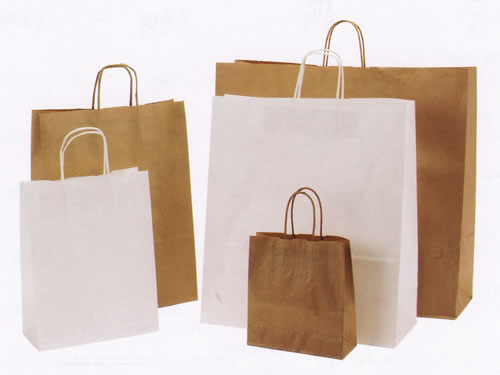 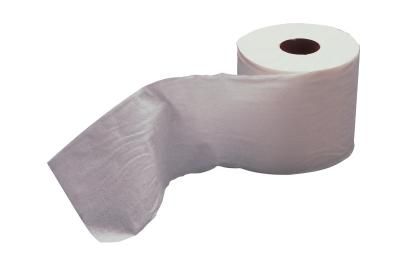 Alışveriş Çantaları
Tuvalet Kağıdı
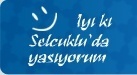 METAL GERİ DÖNÜŞÜMÜ
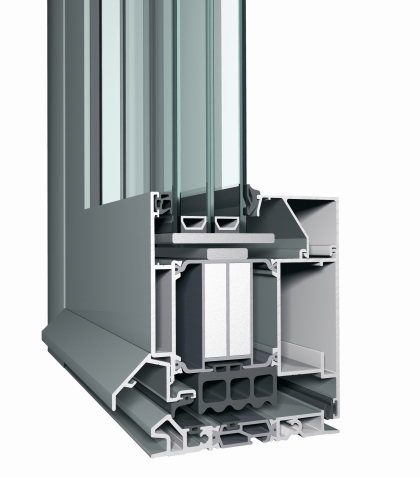 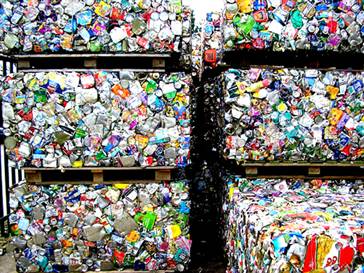 Balyalanmış Alüminyum Kutular
Alüminyum Pencereye Dönüşüm
Alüminyum Kutu
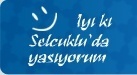 CAM GERİ DÖNÜŞÜMÜ
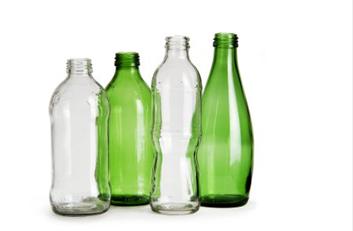 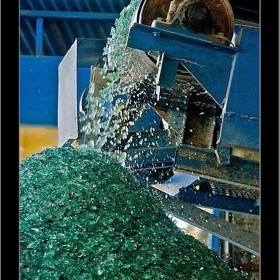 Cam Şişe
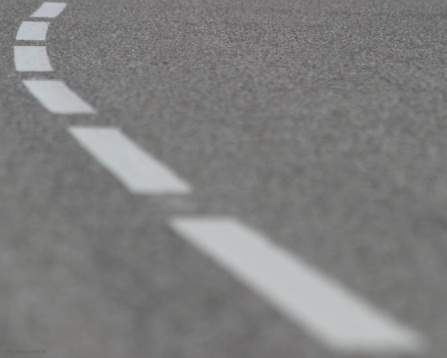 Cam Şişe
Cam Kırığı
Asfalt Malzemesi
PLASTİK GERİ DÖNÜŞÜMÜ
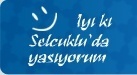 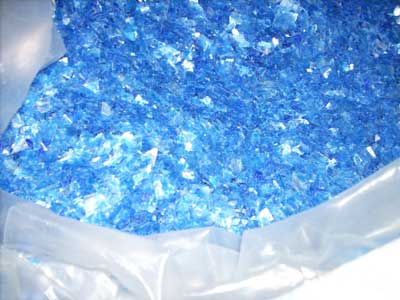 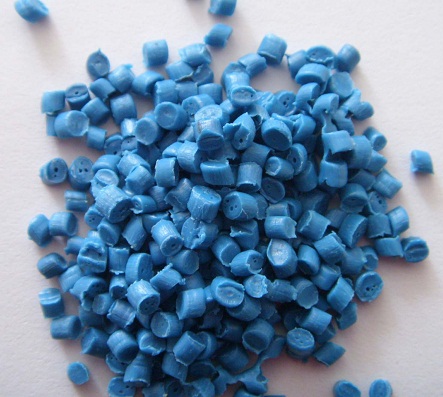 Plastik Çapak
Plastik Granül
Mavi Kapak
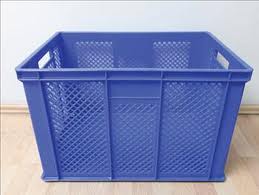 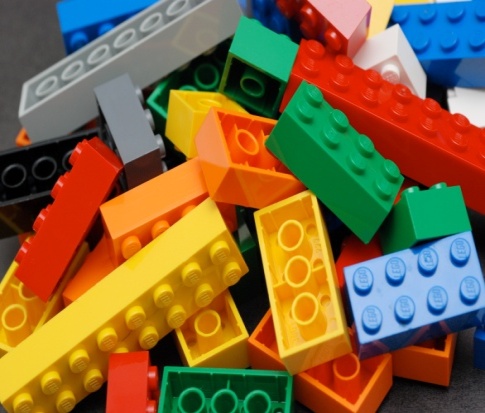 Plastik Oyuncağa Dönüşüm
Plastik Kasaya Dönüşüm
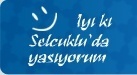 AHŞAP GERİ DÖNÜŞÜMÜ
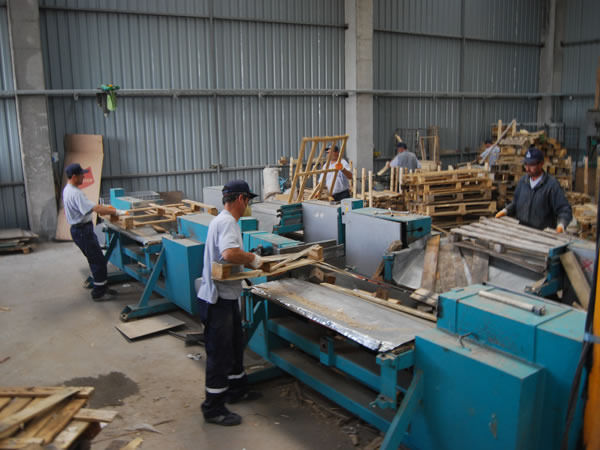 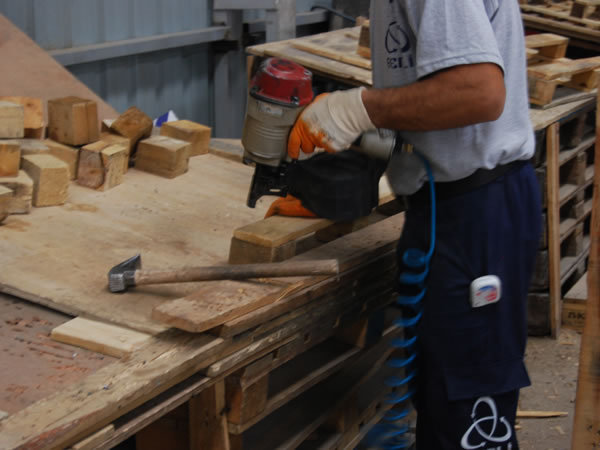 Ahşap Palet Tamiri
Ahşap Palet Tamiri
Ahşap Palet
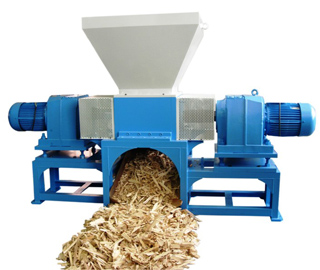 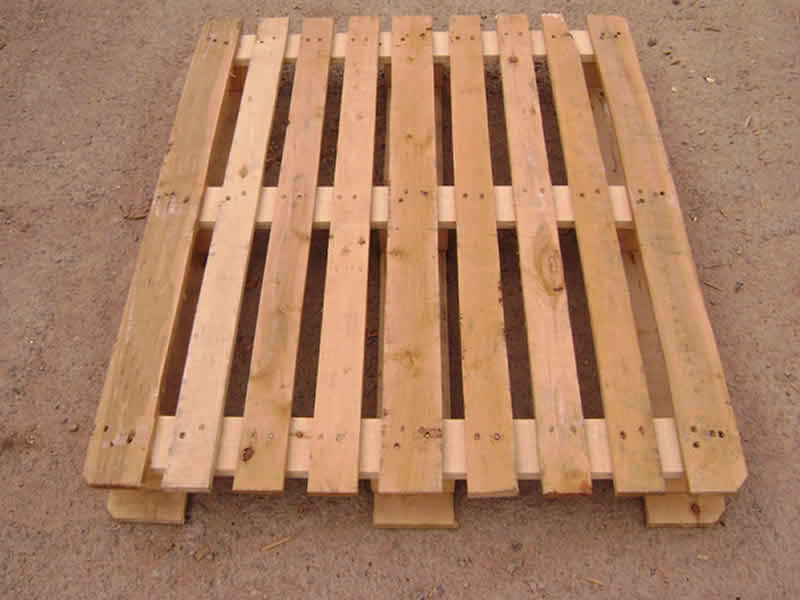 Yeniden kullanılması mümkün olmayan ahşap paletler sunta fabrikalarına gönderilir.
Geri Dönüştürülmüş Ahşap Palet
Önleme
Döngüsel Kaynak Kullanımı
Sürdürülebilir Ürün Tercihi
SIFIR ATIK YÖNETİMİ HİYEYARŞİSİ
Yeniden Kullanım
Geri Dönüşüm
Enerji Bertaraf
GERİ DÖNÜŞÜM
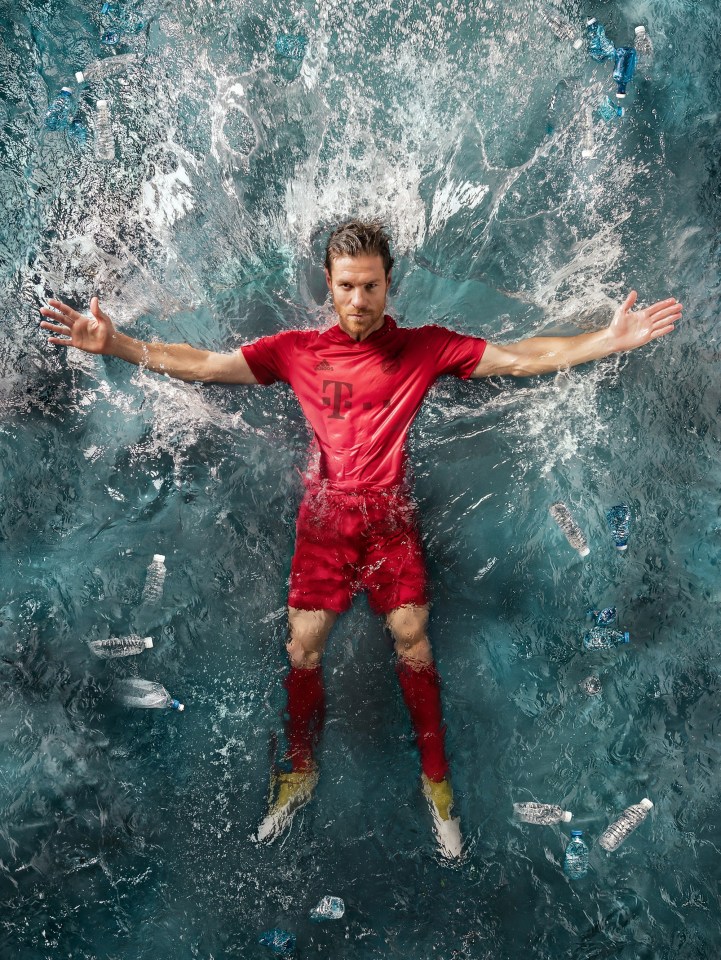 GERİ DÖNÜŞÜM
GERİ DÖNÜŞÜM
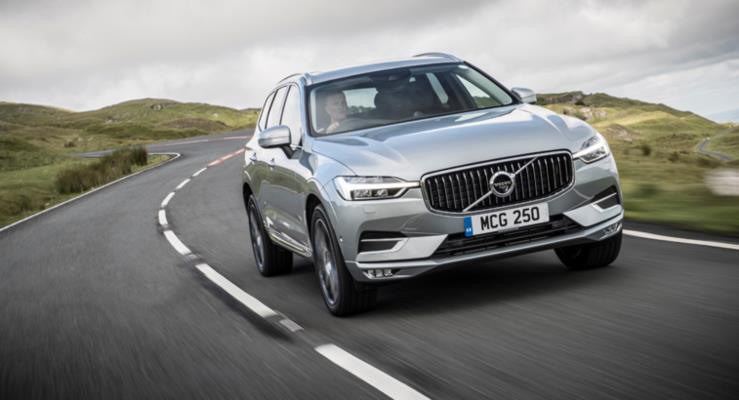 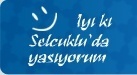 SIFIR ATIK İLE;
Toplam katı atık miktarı azaltılmakta
Atık depolama alanının ömrü uzatılmakta, 
Doğal denge korunmakta,
Enerji ve hammadde tasarrufu sağlanmakta,
Sürdürülebilir bir atık yönetimi uygulaması hayata geçirilmektedir.
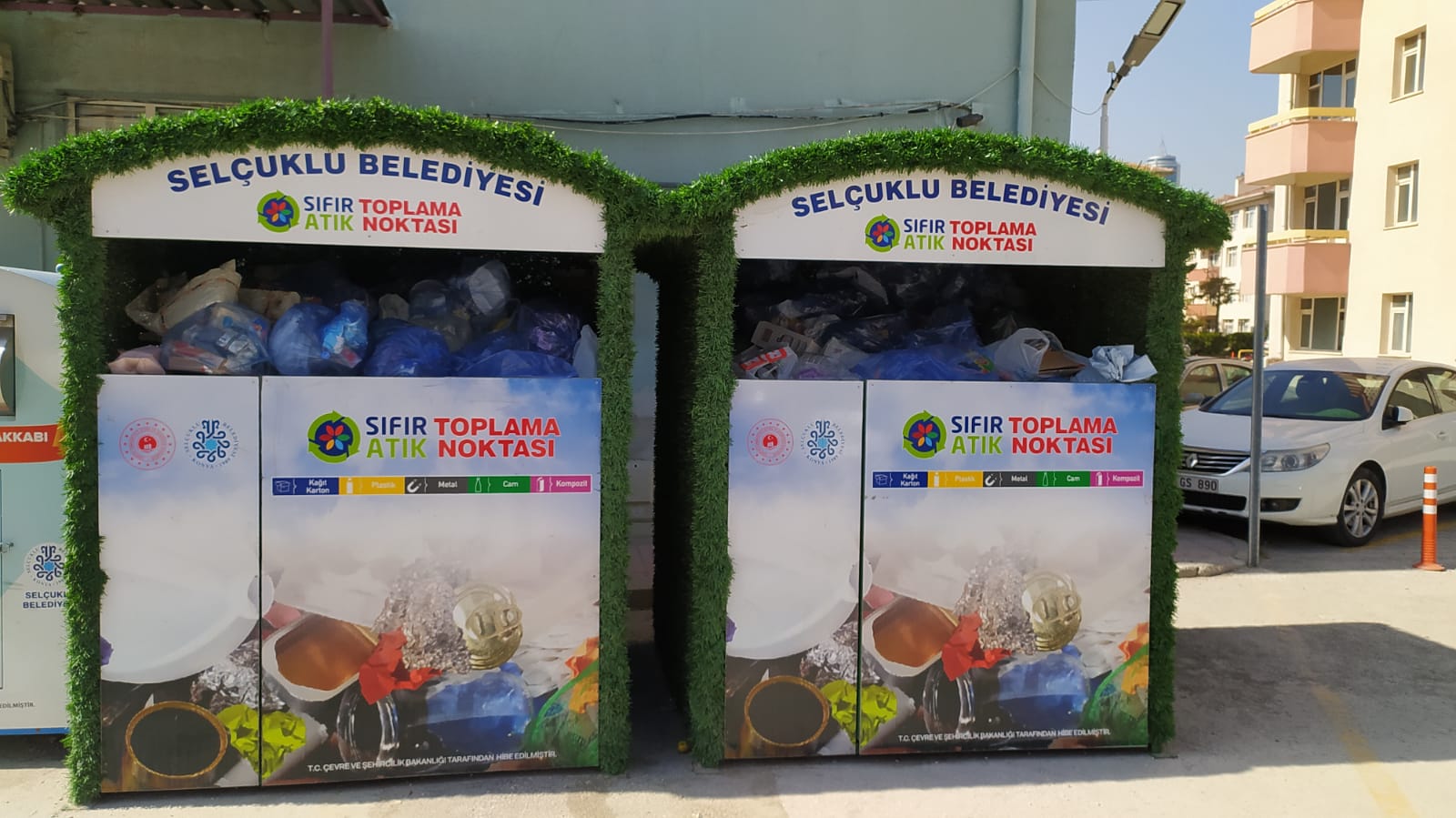 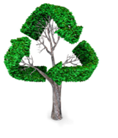 1 ton atık kâğıdın geri kazanılması 17 ağacı kesilmekten kurtarır.
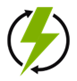 Yeni üretime kıyasla, metal ve plastik geri kazanımı ile %95 enerji tasarrufu sağlanabilmektedir.
25 adet 2 litrelik içecek şişesi geri kazanılsa bu maddeden bir plastik süveter elde edebilirsiniz.
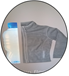 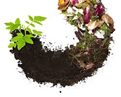 Organik atıklardan kompost elde edilerek toprak iyileştirici olarak kullanılabilmektedir.
ATIK PİLLER
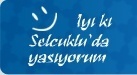 Kullanım ömrünü tamamlanmış piller ise atık pil olarak adlandırılır. 1 adet atık pil 4 metrekare toprağı kirletmekte,600.000 litre suyu kirletmektedir.
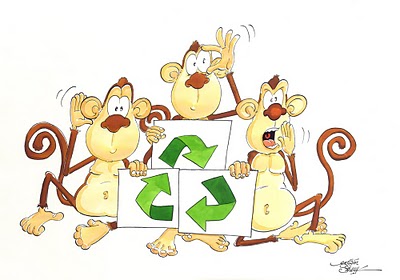 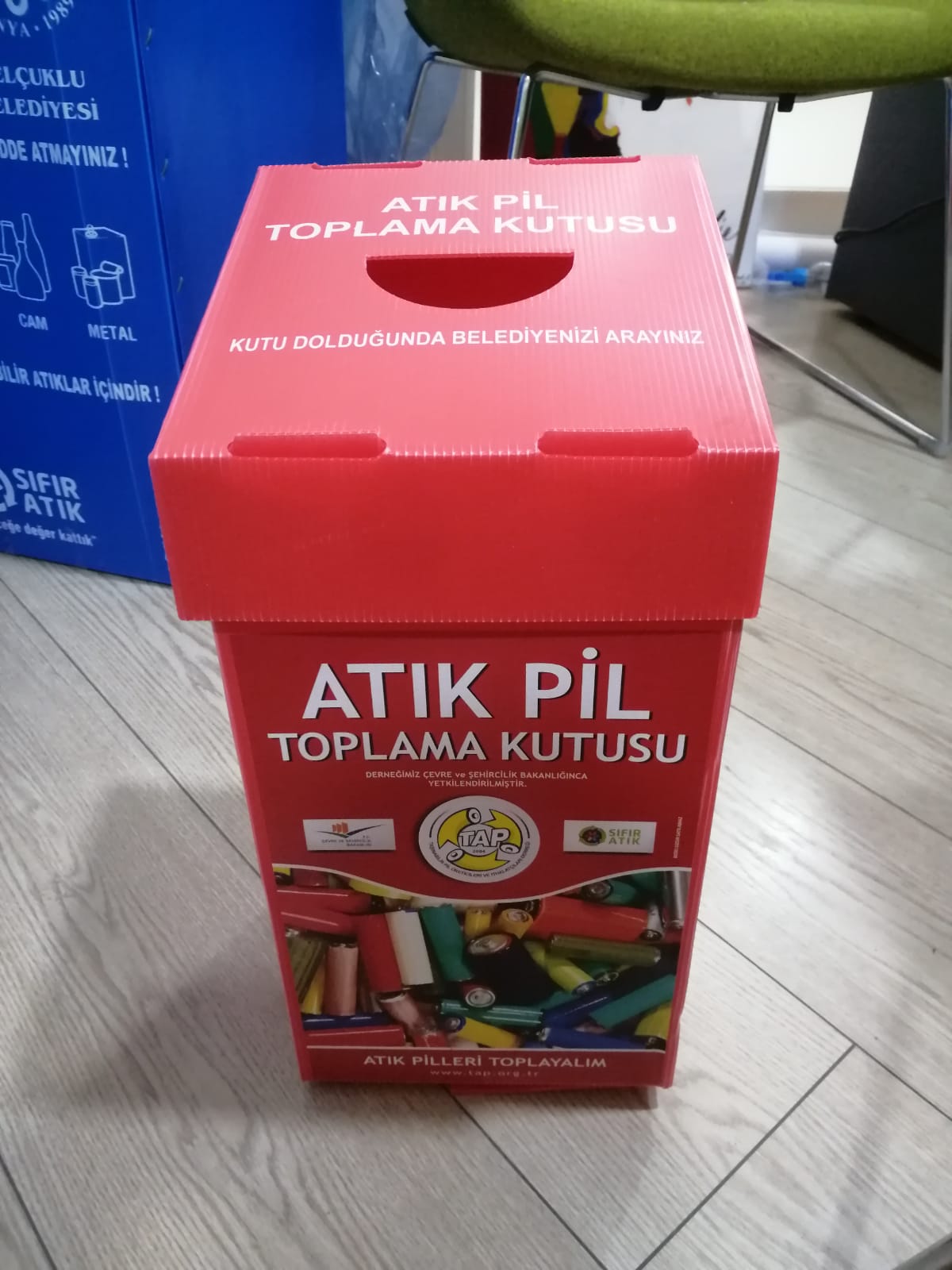 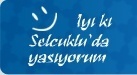 İlçemizde okul ve muhtar ofislerine, marketler, eczanelere ve sitelere atık pil kutuları bırakılmaktadır.
MOBİL ATIK GETİRME MERKEZLERİ
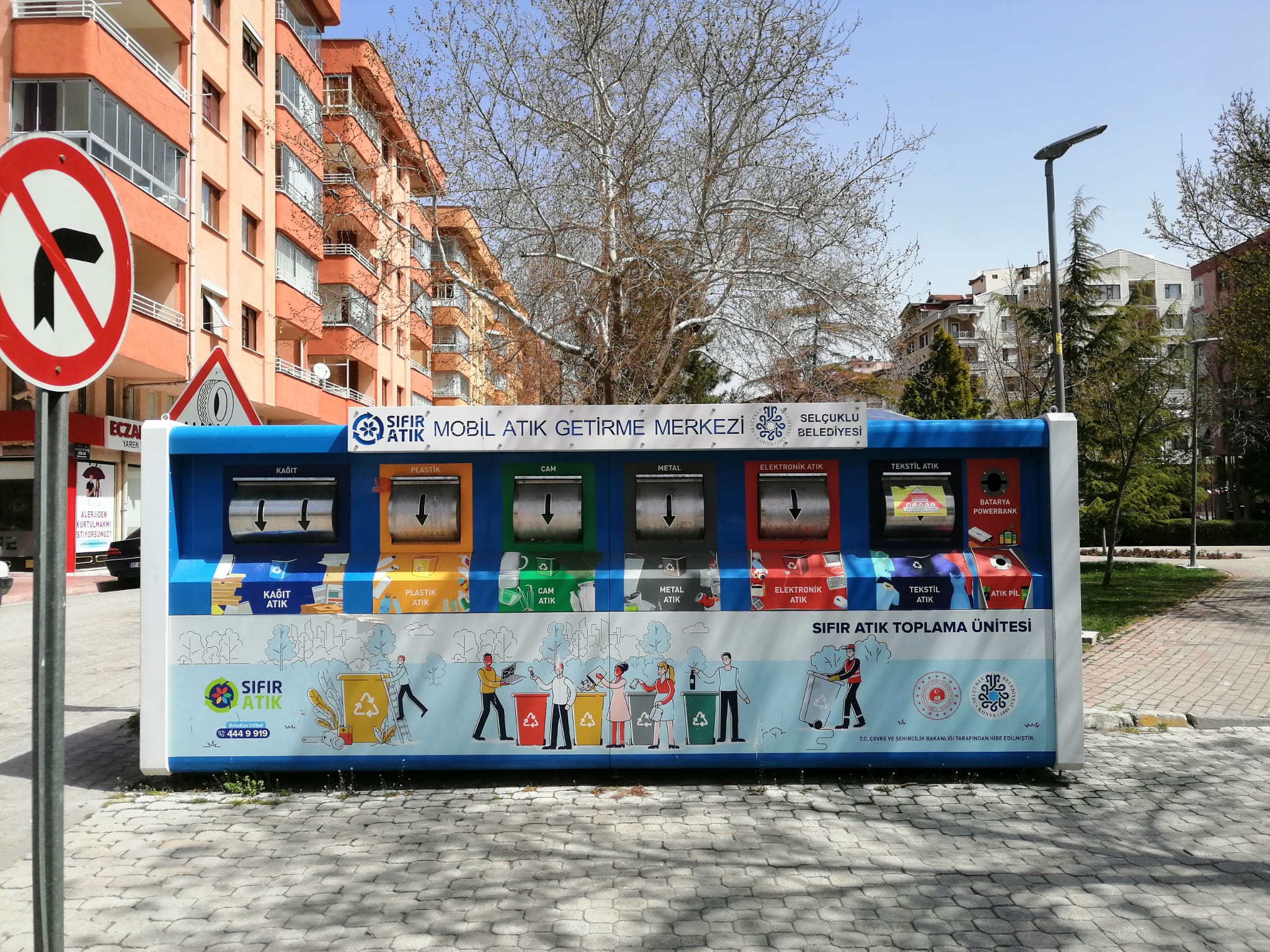 TEŞEKKÜR EDERİZ
İklim Değişikliği ve Sıfır Atık Müdürlüğü
Hazırlayan: Çevre Müh. Betül AKÇA